The Fax Line & Ordering
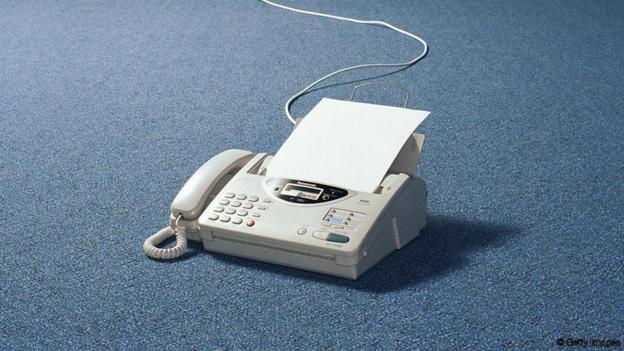 Tony Martinez, LSC1

Los Padres National Forest
trmartinez@fs.fed.us
805.452.4284
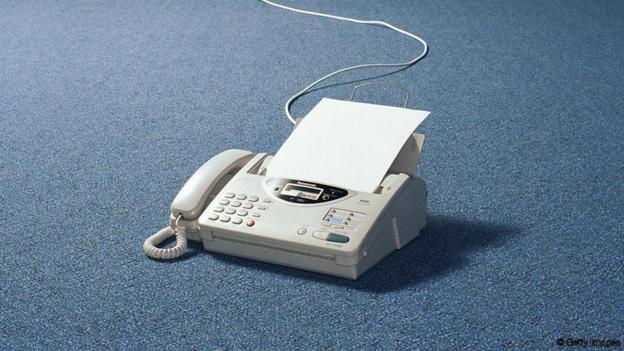 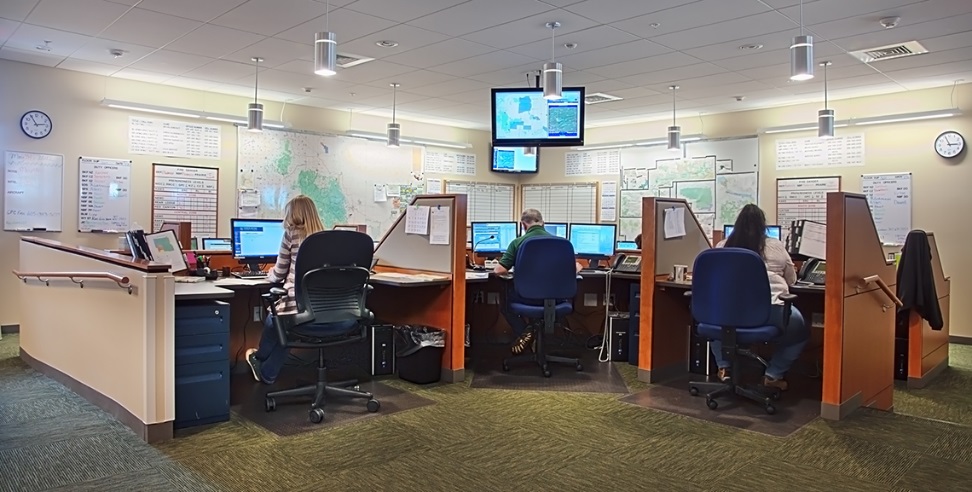 LPCC@FS.FED.US
Buying Team
An ORDER
(ICS-213 / Resource Order Card)
Expanded
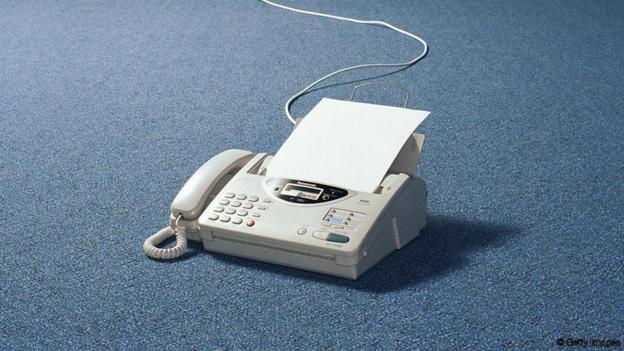 No Hard Lines
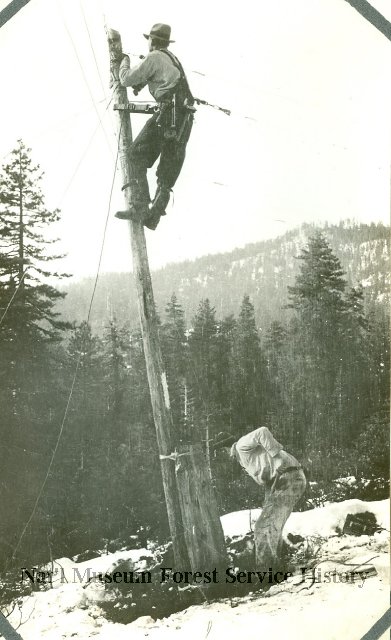 Satellite will not support Fax
Expanded / Buying Team Resistant to email
An ORDER
(ICS-213 / Resource Order Card)
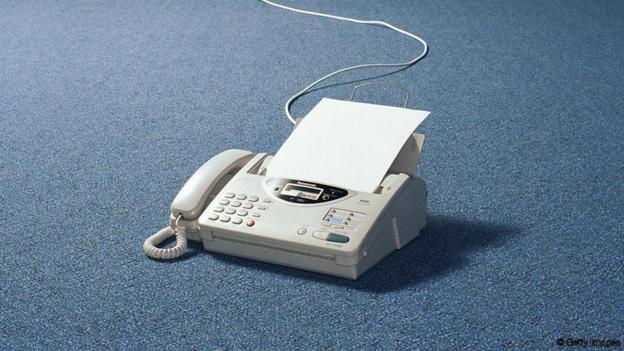 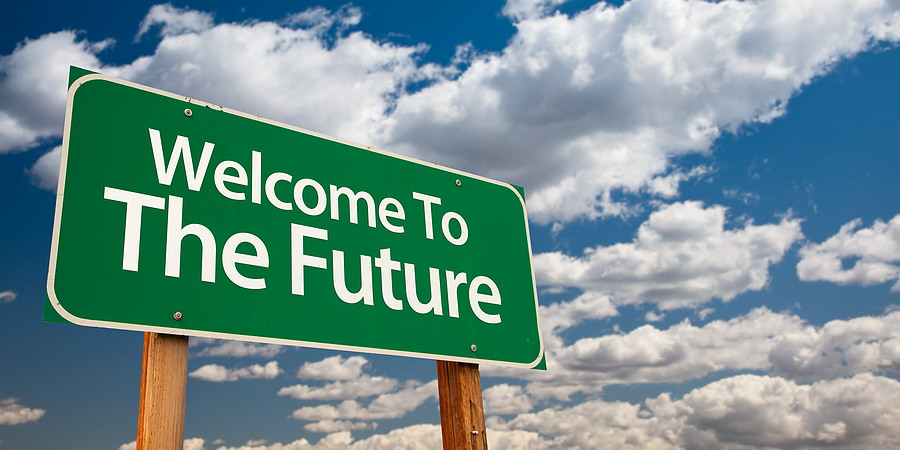 Public Law 113–187
‘‘Presidential and Federal Records Act Amendments of 2014’’
‘‘(a) IN GENERAL.—An officer or employee
 of an executive agency may not create 
or send a record using a non-official
 electronic messaging account…
An ORDER
(ICS-213 / Resource Order Card)
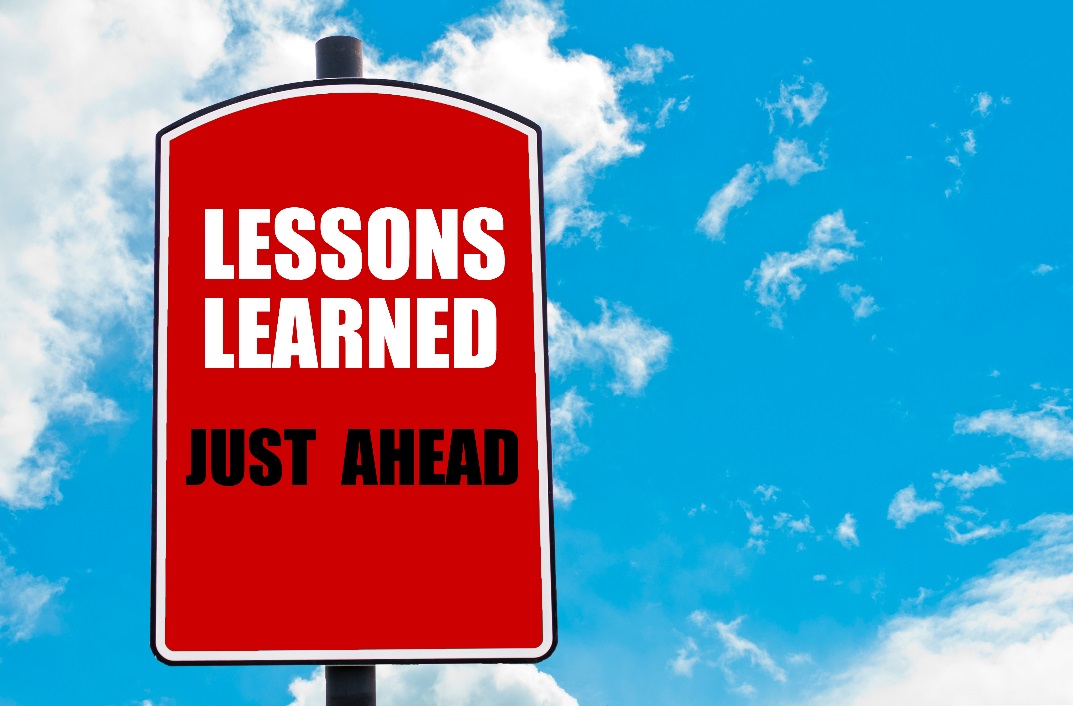 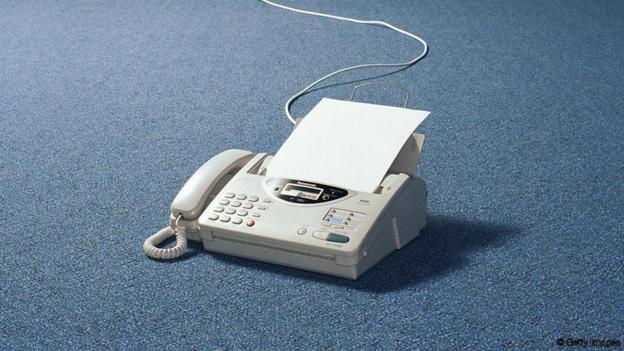 Be an advocate to get hard lines in at traditional camps

Invest in up front time with BUYT/Expanded

Consider the cost of separating ORDM from ICP

Continue discussion of moving away from old technology

Answer the call for a working group
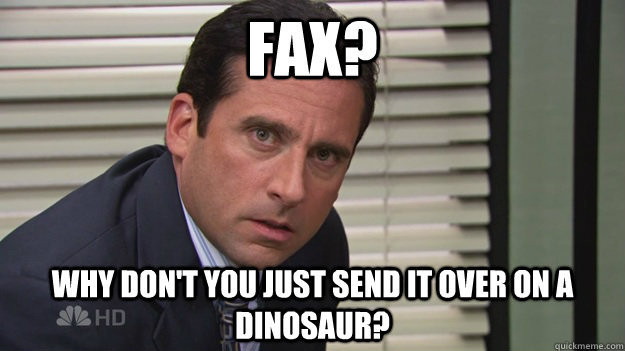 Thank You                       Tony